What Does It Mean to Supplement with Title III Funds?
November 15, 2022
Overview of Title III Provisions
01
Contents
02
Examples of Supplemental Activities
03
KIPP Academy – Kate Kiley
CONTENTS
04
Beverly – Caitlyn Bellezza
05
Questions & Comments
Overview of Title III Provisions
01
Title III Supplement Not Supplant Provision
SUPPLEMENT, NOT SUPPLANT:  Section 3115(g) – 

Federal funds made available under this subpart shall be used so as to supplement the level of Federal, State, and local public funds that, in the absence of such availability, would have been expended for programs for English learners and immigrant children and youth and in no case to supplant such Federal, State, and local public funds.
4
Examples of Supplemental Activities
02
What are Some Examples of Title III Supplemental Activities?
6
How to Supplement Existing Initiatives with Title III ?
7
Let’s Try Some Examples – Is it Supplemental?
A district proposes to use Title III funds to support the entire salary of a site administrator who, as part of his/her duties, administers district Title III-funded activities.
Examples are borrowed from the California Department of Education: https://www.cde.ca.gov/sp/el/t3/authorizedusescenarios.asp
8
Let’s Try Some Examples – Is it Supplemental?
A district proposes to use Title III funds to provide support for optional summer programs. A Math program, funded by Title I funds, and the Title III program will both be offered at the same time.
Examples are borrowed from the California Department of Education: https://www.cde.ca.gov/sp/el/t3/authorizedusescenarios.asp
9
Let’s Try Some Examples – Is it Supplemental?
A district proposes to use Title III funds to replace dilapidated teacher manuals and textbooks for the district’s ESL classrooms.
Examples are borrowed from the California Department of Education: https://www.cde.ca.gov/sp/el/t3/authorizedusescenarios.asp
10
KIPP Academy – Kate Kiley
03
Title III Fund Use at KIPP MA Public Charter Schools
Family Engagement - Evening event based on MLL data

Professional Development - MATSOL 

Program for Title III MLLs - Supplemental tutoring





Contact:
Kate Kiley, kkiley@kippma.org
Director of Compliance and Information Management
12
[Speaker Notes: Our 2nd year accepting Title III Funds - learning as we go.

Had ambitions to create acceleration academy - discontinued this in recent years due to impact of COVID.
Learned from other districts for ideas/best practices.
Our plans for SY22-23 are derived from plans shared by others]
Student program - Supplemental tutoring for MLL students
Identify student need:
Number of students
Subject area
Teachers receive stipend for additional tutoring 
Continuous review of data to inform tutoring practices


Leadership roles that support Title III MLLs
MLL Coordinator - plans logistics of supplemental program
Managing Director of Student Supports - oversees teacher professional development and coaching to continuously improve program
13
Family Night will be for grades K-4 initially. Data shows our largest MLL population is in these grades.


Process
Identify need - ELA, Math, other
Grade-level teachers stipend for prep and event
Materials sent home with families
Collect feedback from students/families


Leadership roles that support Title III MLLs
MLL Coordinator - oversees logistics of event details
Managing Director of Student Supports - plans for and shares family engagement strategies
14
Beverly – Caitlyn Bellezza
04
Title III & Adult ESL in our School Community
Beverly Public Schools
English Learner Education
Fall 2022
District & ELE Program Focus

Increasing family engagement through targeted programs that foster a shared understanding
More LEP family members, but 
       Less community resources, and
		   Our standard practices not   
         effectively meeting the needs
Need  for adult English classes
Community offerings
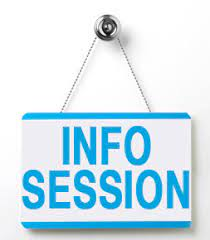 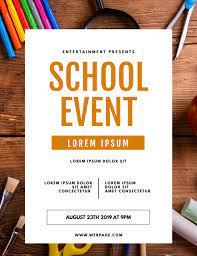 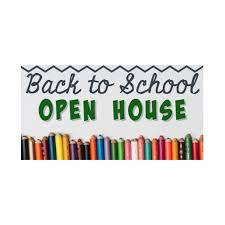 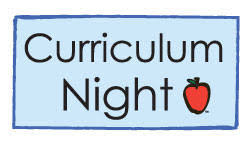 Available School Resources
EL Network Inquiries
ELE Staff Survey
Funding Opportunities
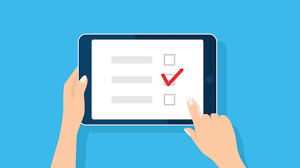 ELE Staff:
3 teachers to teach 3 6-week sessions
2 in-person and 1 virtual
EL Network Inquiries
Cengage: English in Action texts/digital for Levels 1 & 2
Funding Opportunities
Title III for stipends and texts
District for space, iPads and other as needed
Summer 2021 through School Year 2021-2022
Summer
Interest Survey followed by Confirmation Survey
In-person: 90 min/session, 2x/week
Virtual: 60 min/session, 2x/week
Exit Surveys for participants and for staff
Supported success of program and continued interest in 2021-2022
Fall - Spring
Offered sessions in the Fall, Winter, Spring and Summer
Weekly: In-person and Virtual
In-person: 90 min/session
Virtual: 60 min/session
New and returning participants
Mostly NES or LES
2022-2023
Program Admin by ELE Director
Survey staff interest and develop schedule
Develop and distribute session Google Forms
Manage and share responses with session facilitators
Manage resources via shared Google Drive folders 
Program Overview and Time Logs
Building Rental Forms
Books and other instructional resources
Sessions facilitated by district ESL teachers
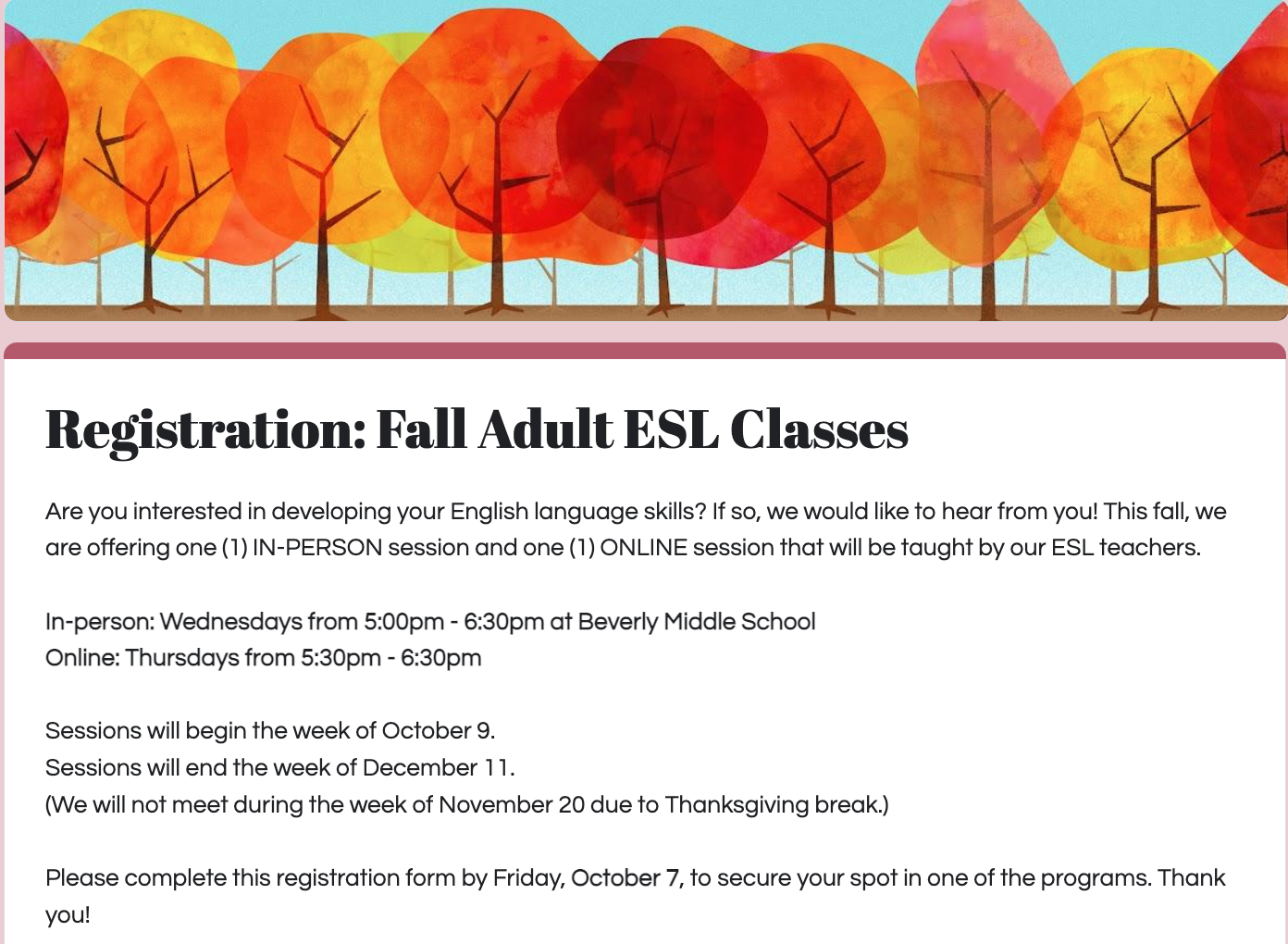 Trends & Outcomes
Consistency in number of participants
In-person = 10-15 
Virtual = 10
Mix of new and returning participants
Increase in newly enrolled in the district
Increased interest in developing connections with other multilingual families in the community
Opportunities to embed lessons focused on district or US school specific expectations, policies, procedures
Ability to strengthen connections with other community agencies
Looking ahead
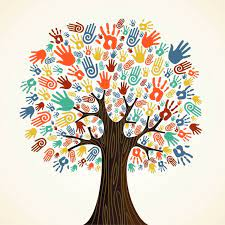 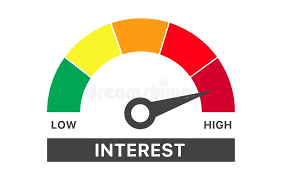 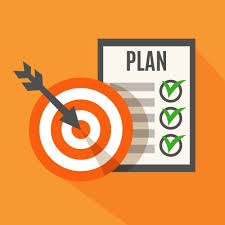 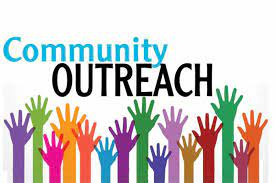 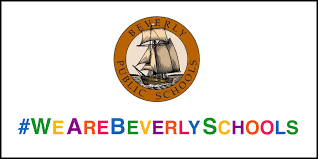 Continue to gauge interest from families and staff
Evaluate effectiveness of instructional model and resources
Enhance curriculum and experience to support a successful experience in BPS
Expand opportunities to involve other district and community stakeholders
Empower families to support one another through a new families welcoming network
Credits.
Presentation Template: SlidesMania
Images: Unsplash
Questions & Comments
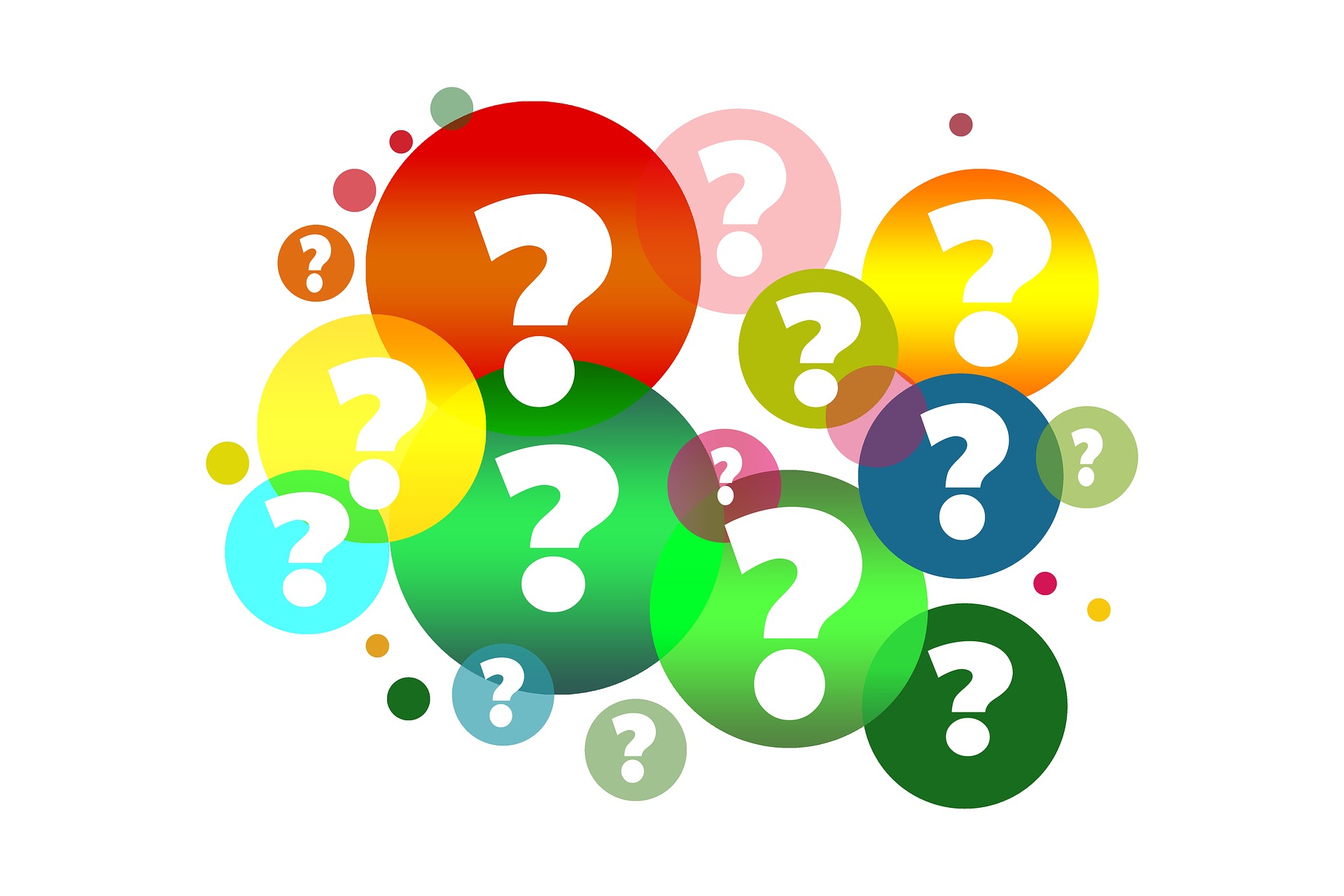 24
Thank you
THANK YOU
781-338-6230
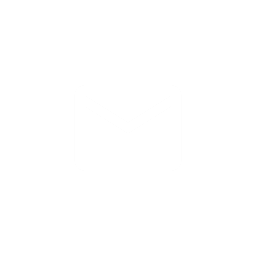 federalgrantprograms@mass.gov
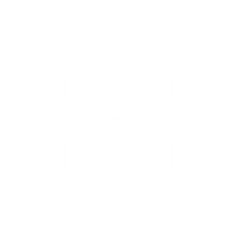 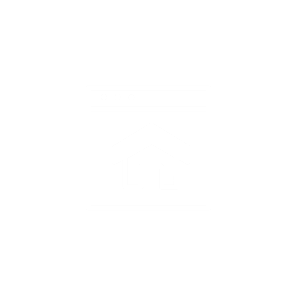 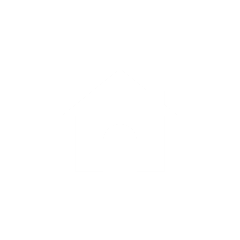 www.doe.mass.edu/federalgrants
75 Pleasant Street, Malden, MA 02148